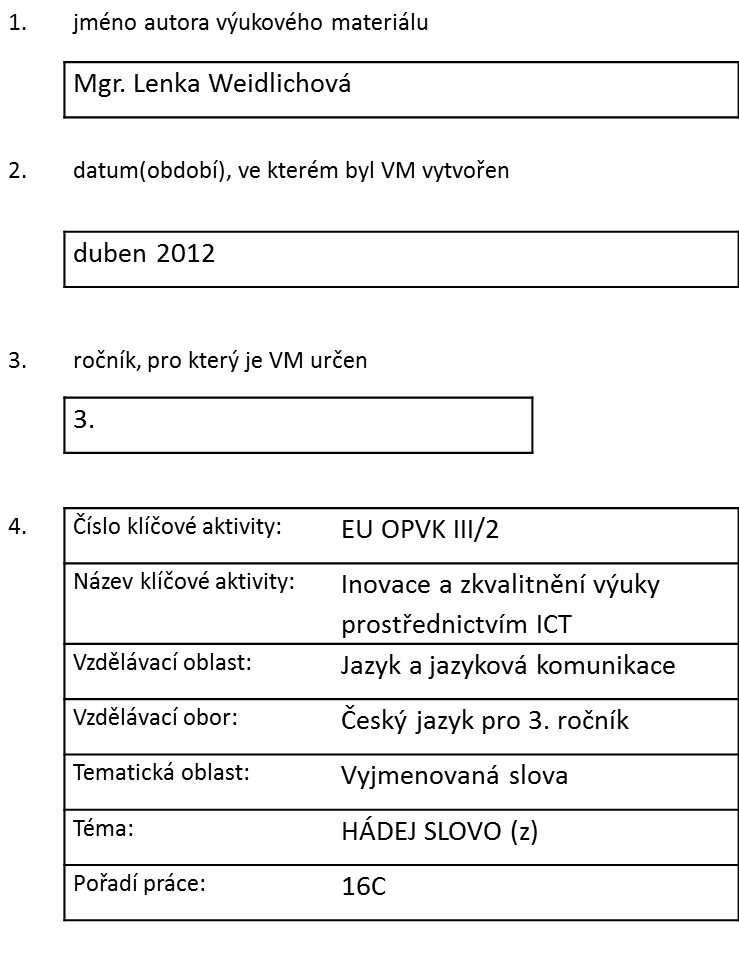 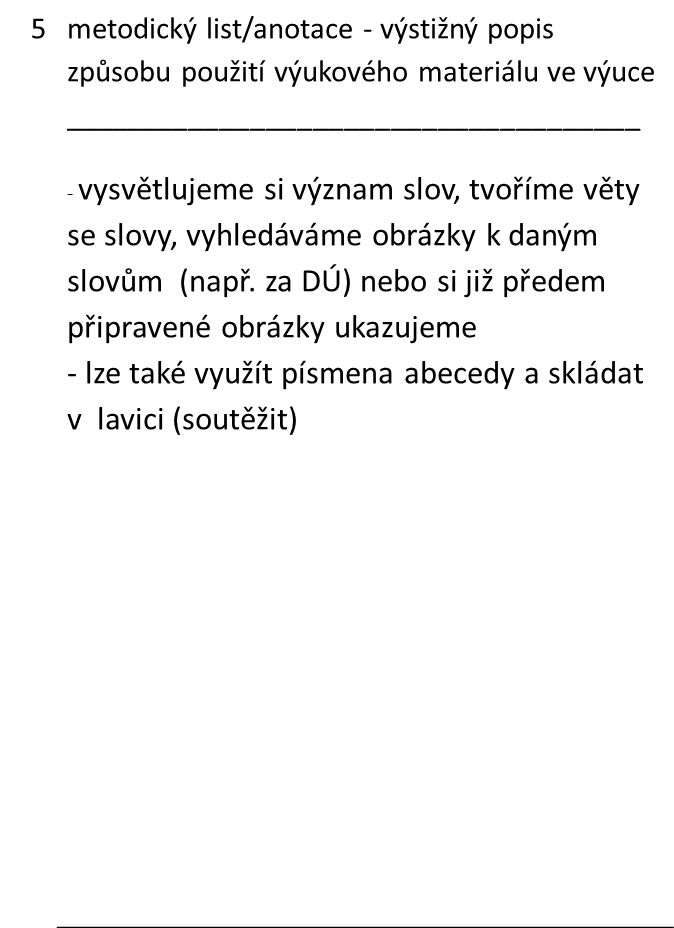 čtvrť hlavního města Prahy
mezinárodní veřejné civilní letiště
největší letiště v ČR
U
U
Y
U
Y
Ě
R
U
Z
Y
N
Ě
jedná se o kost v krku mezi bradou a hrtanem
je zavěšená z obou stran na výběžek spánkové kosti
na této kůstce je  zavěšen hrtan
kost podpírající jazyk obratlovců
A
Y
A
Y
A
A
Y
L
A
A
Z
Y
L
J
A
K
A
krátká věta či slovní spojení, které má procvičit obtížně vyslovitelná slova
slovní hříčka
A
A
Y
O
A
Y
A
Y
O
A
J
A
Z
Y
K
O
L
A
M
,, Nesnese se se sestrou.‘‘

,, Králíček králičí králs králicí Klárou na klavír hrálKrálice Klára dobře hrálaa králíčata tancovalaV králíkárně měli bálkrálíčata Klára král‘‘

,, Já rád játra, ty rád játra, ty rád játra, já rád játra, co nám brání dát si játra?‘‘

,, Měla babka v kapse brabce, brabec babce v kapse píp. Zmáčkla babka brabce v kapse, brabec babce v kapse chcíp.‘‘